STREDOZÁPAD
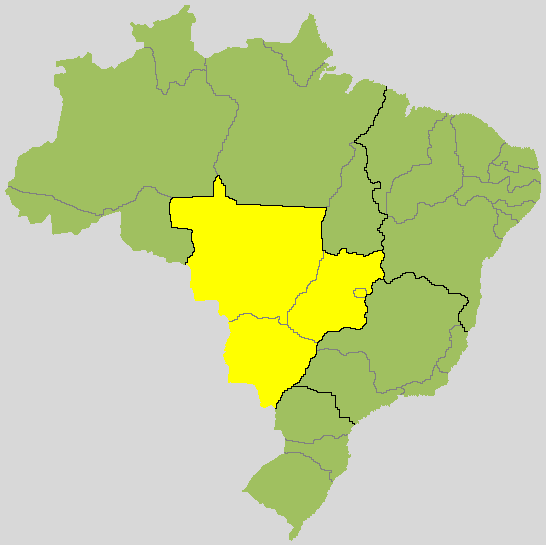 Federálny okres

Goiás

Mato Grosso

Mato Grosso do Sul
Federálny okres
Počet obyvateľov: 2 562 963
Hlavné mesto: Brazília
Rozloha: 5 801,9 km2
Podnebie: tropické
Povrch: mierne členitý

Typické jedlá:
-Mané pelado: koláč z manioky a kokosu
-Peixadas: jedlá z rýb
-Especialidades japonesas: japonské špeciality
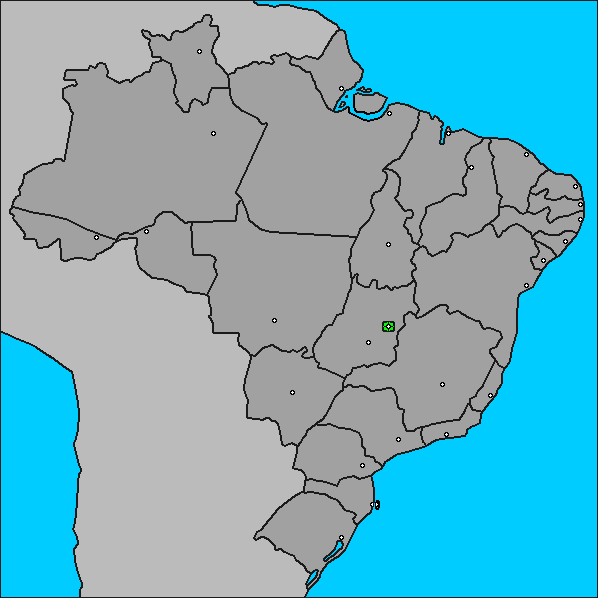 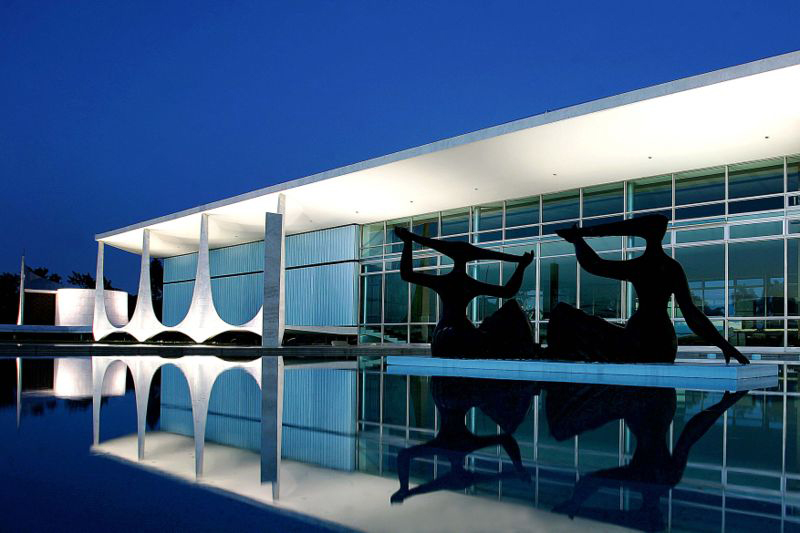 Palác Alvorada








                Most Juscelina Kubitscheka
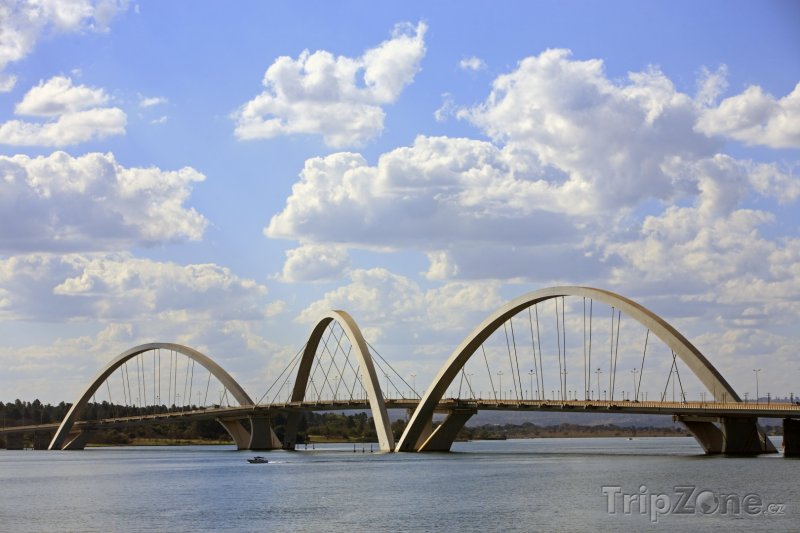 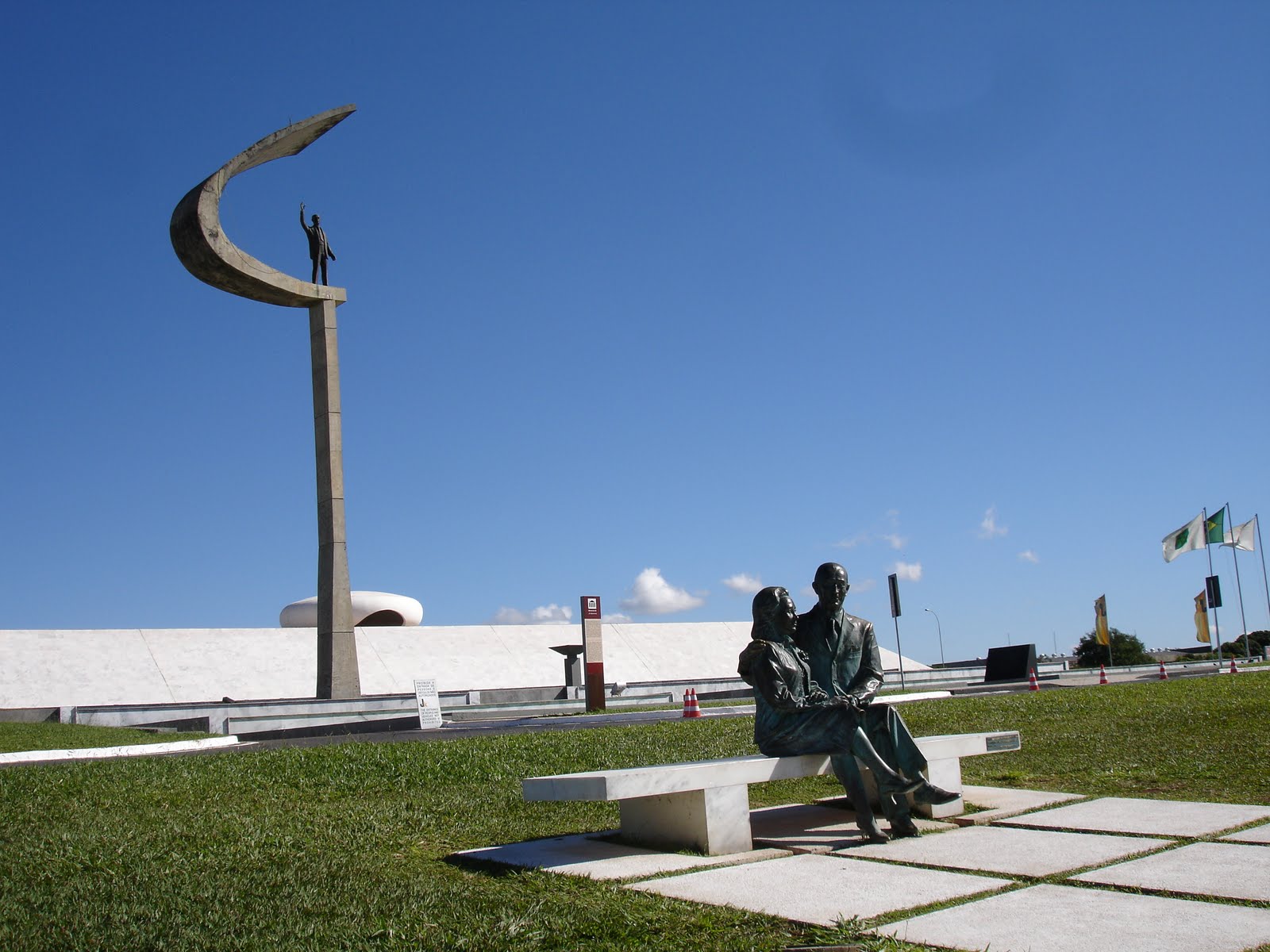 Pamätník J.Kubitscheka













				            Metropolitná katedrála
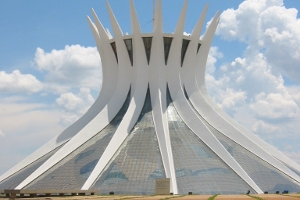 Goiás
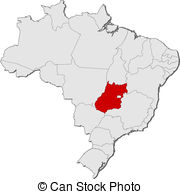 Počet obyvateľov: 6 001 045
Hlavné mesto: Goiania
Rozloha: 340 117,6 km2
Podnebie: tropické
Povrch: náhorná plošina, kaňony a pohoria na väčšine územia

Typické jedlá:
-Pequi: plody stromu(konzumujú sa samotné, používajú sa ako prísada do jedál alebo sa z nich robí olej)
-Pamonho de milho: zmes postrúhanej zelenej kukurice varená v šupkách kukurice
-Churrasco: mäso grilované na prírodno
-Comidas mineiras: pokrmy z oblasti Minas Gerais
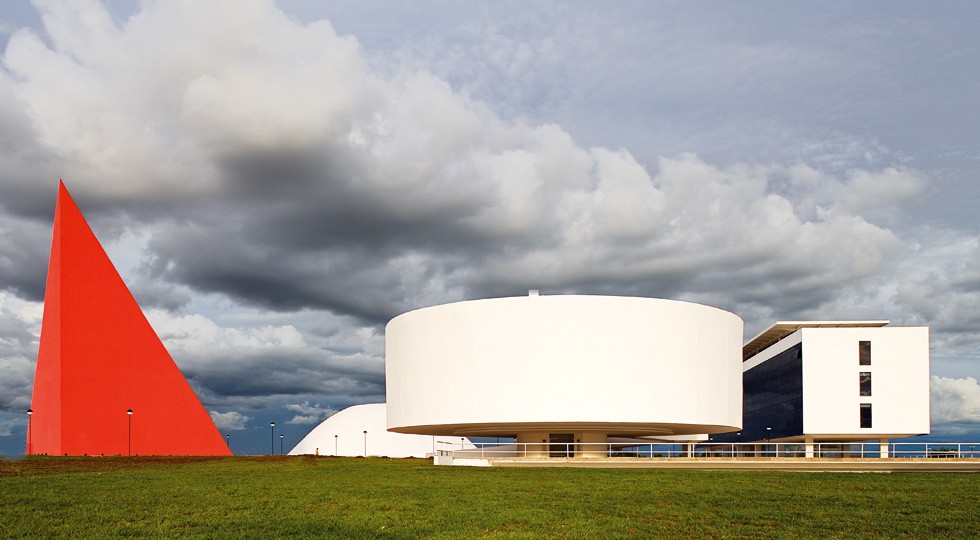 Kultúrne centrum O.Niemeyera









Igreja Matriz de Nossa Senhora do Rosário
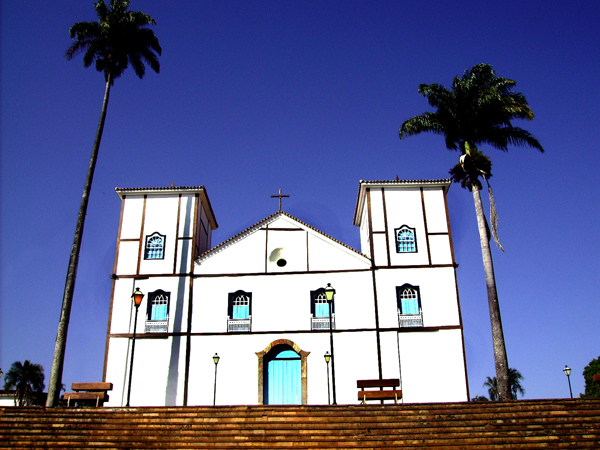 Mato Grosso
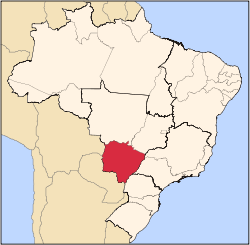 Počet obyvateľov: 3 033 991
Hlavné mesto: Cuiabá
Rozloha: 903 386,1 km2
Podnebie: tropické
Povrch: náhorná plošina a kaňony v strede územia, nížiny s mokraďami na Z a doliny s občasnými náhornými plošinami na S

Typické jedlá:
-Mojica de pintado: varená ryba škvrnitá a dohustená maniokovou múkou
-Ventrecha de pacu: fritovaná ryba Pacu
-Piraputanga ao mohol branco: ryba piraputanga na bielej omáčke
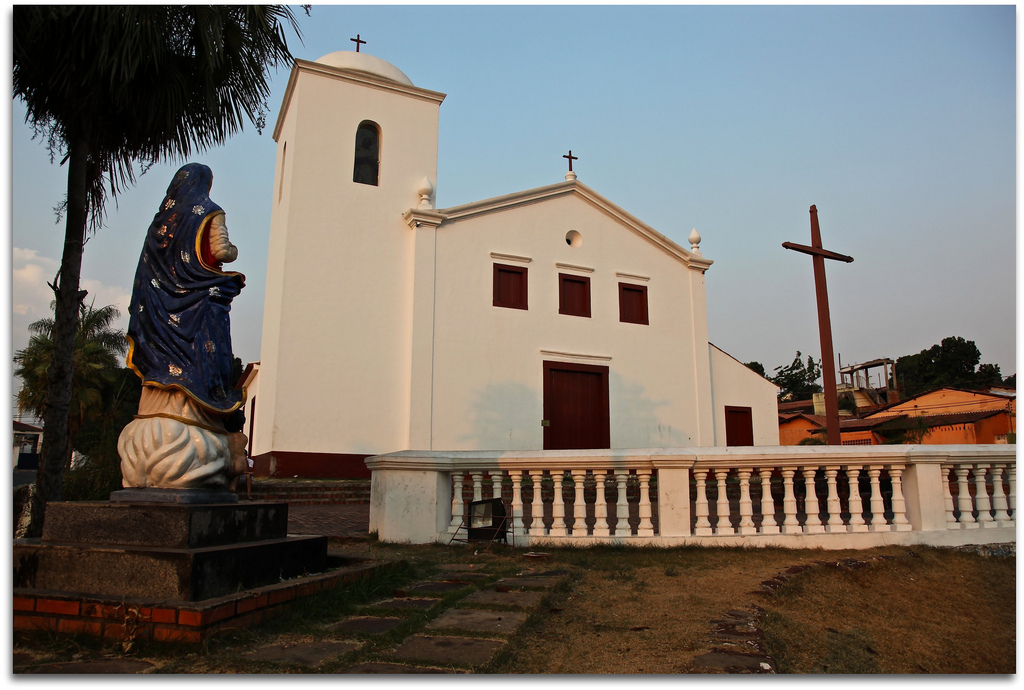 Igreja de Nossa Senhora do 	    Rosário e Sao Benedito


                 








                  Palác vzdelávania
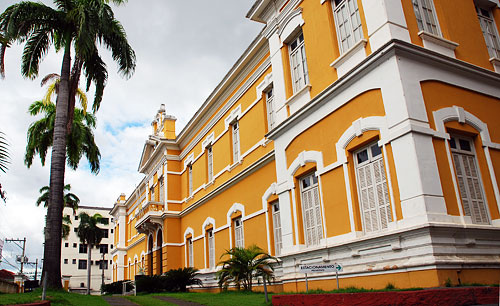 Mato Grosso do Sul
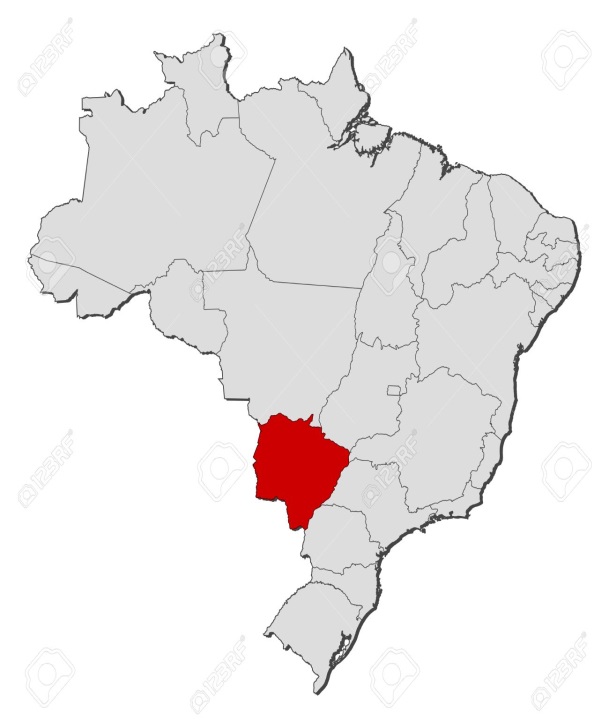 Počet obyvateľov: 2 449 341
Hlavné mesto: Campo Grande
Rozloha: 357 139,9 km2
Podnebie: tropické
Povrch: pantanal na Z, náhorné plošiny so 
      strmými svahmi na V a kotlinami na SZ

Typické jedlá:
-Carne de capivara na cacarola: mäso z kapybary varené v kotlíku
-Piranha preparada em caldo: piraňa varená vo vývare
-Carne de jacaré: mäso z krokodíla
-Arroz boliviano: bolívijská ryža, rizoto s mletým mäsom a parmezánom
-Pirao: rybací vývar zahustený maniokou
-Farfas de banana e de carne: pražená manioková múka s mäsom a banánmi
Památník japonských prisťahovalcov
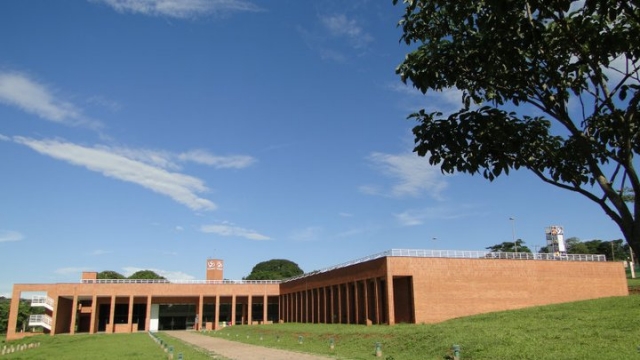 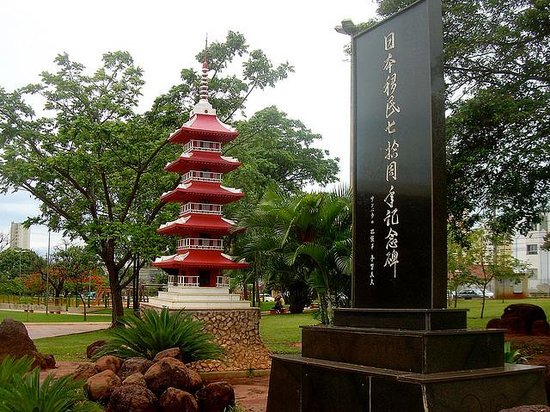 Múzeum Dom Bosco
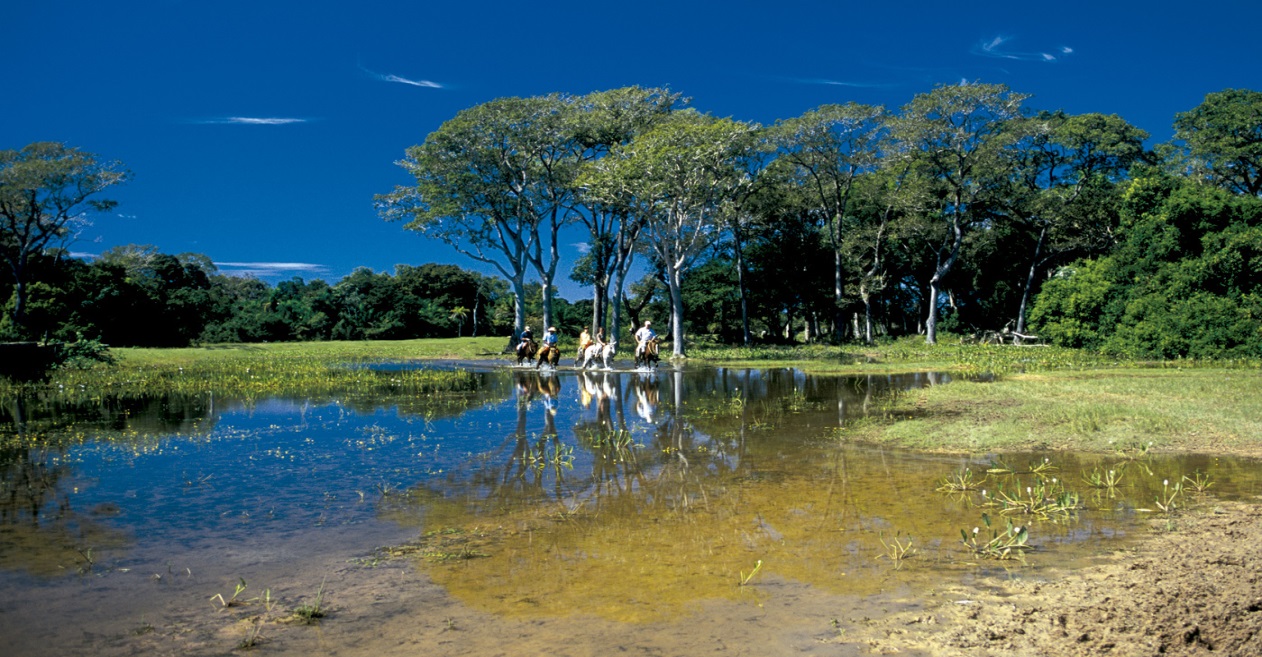 Pantanal
JUH
Paraná

Rio Grande do Sul

Santa Catarina
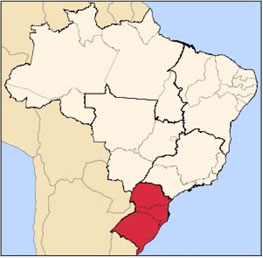 Paraná
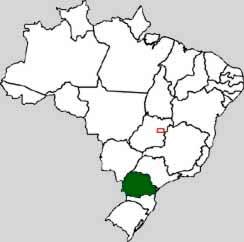 Počet obyvateľov: 10 439 601 
Hlavné mesto: Curitiba
Rozloha: 199 281,7 km2
Podnebie: subtropické
Povrch: nížiny na pobreží, náhorné plošiny na východe a západe, doliny vo vnútrozemí







                 Vodopády Iguacú
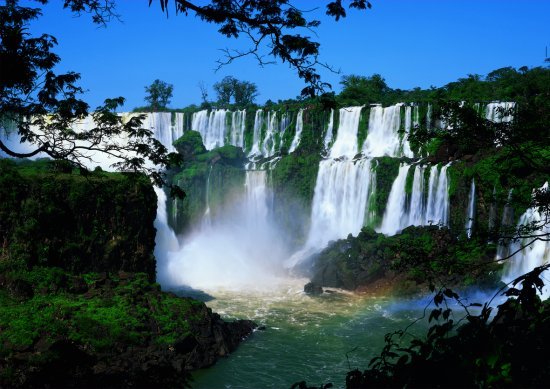 Typické jedlá:
Barreado- dlho varené a rozpadnuté bravčové mäso na cibuli a vínnom octe
Churrasco feito no fogo de chao- mäso na prírodný spôsob pečené v pahrebe v zemi
Arroz carreteiro- rizoto s kúskami mäsa
Virado de feiajo- jednoduchý dedinský pokrm z vysmážaných placiek z mandiokovej múky a fazule servírovaný s tmavou ryžou

Palác Avenida
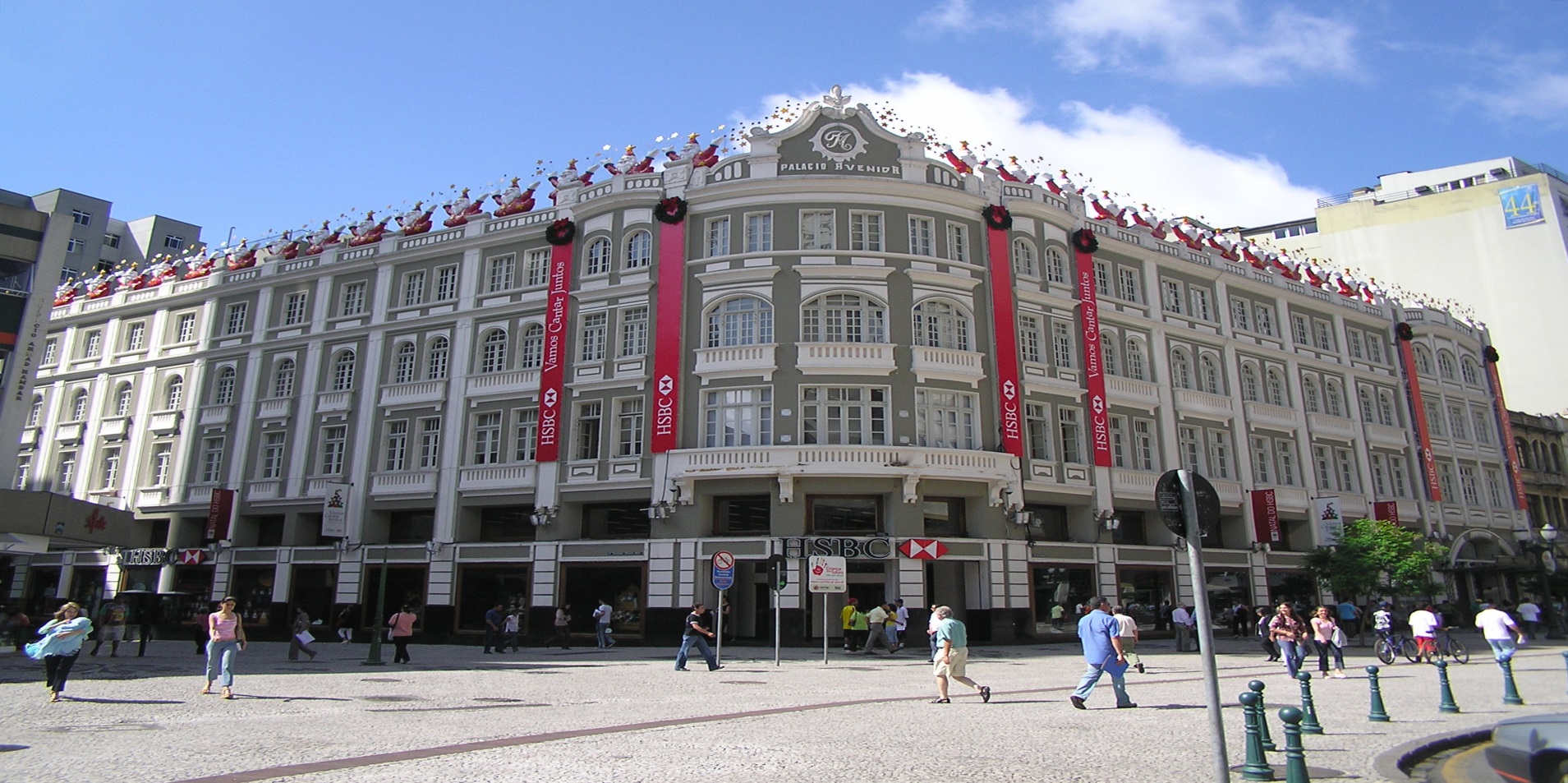 Rio Grande do Sul
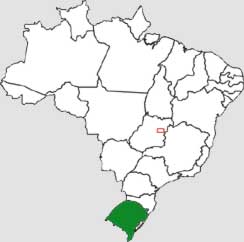 Počet obyvateľov: 10 695 532
Hlavné mesto: Porto Alegre
Rozloha: 281 734 km2
Podnebie: subtropické
Povrch: pobrežné nížiny so štrkovo piesočnatými a 
      slanými pôdami, náhorné plošiny na Z a SV, doliny vo vnútrozemí
Farroupilha
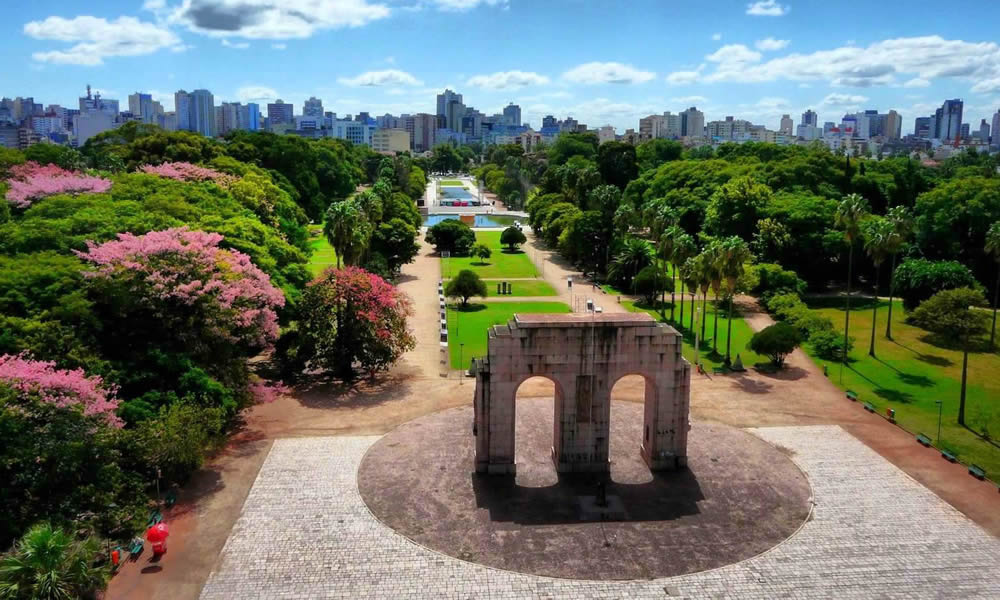 Dom kultúry Mária Quintana
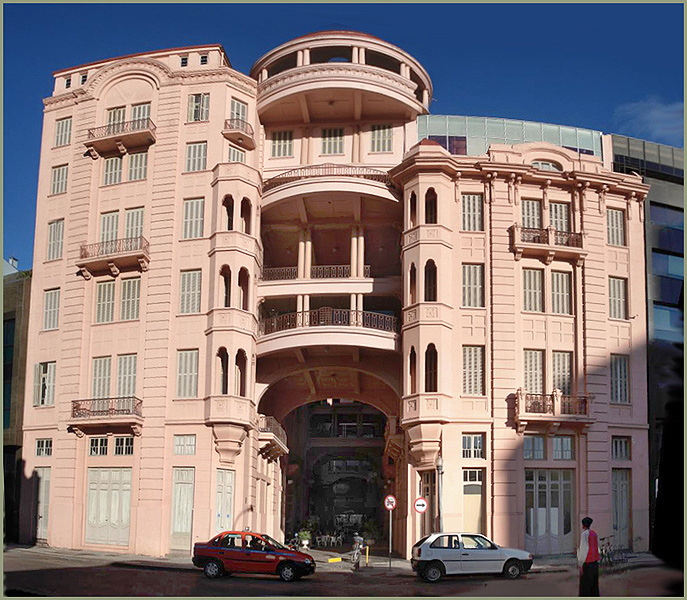 Typické jedlá:
Arroz Carreteiro- ryža s kúskami mäsa
Quibebe puchero- slaný tekvicový nákyp
Rabada- hovädzí chvost v omáčke z paradajok dochutenej cesnakom a žeruchou
Costela Assa no fogo de chao- rebierka pečené v pahrebe
Carne assa na grelha- ,äso pečené na rošte
Chimarrao- maté ( nápoj pripravovaný z listov cezmíny paraguajskej)
Lacador
Usina do Gasometro
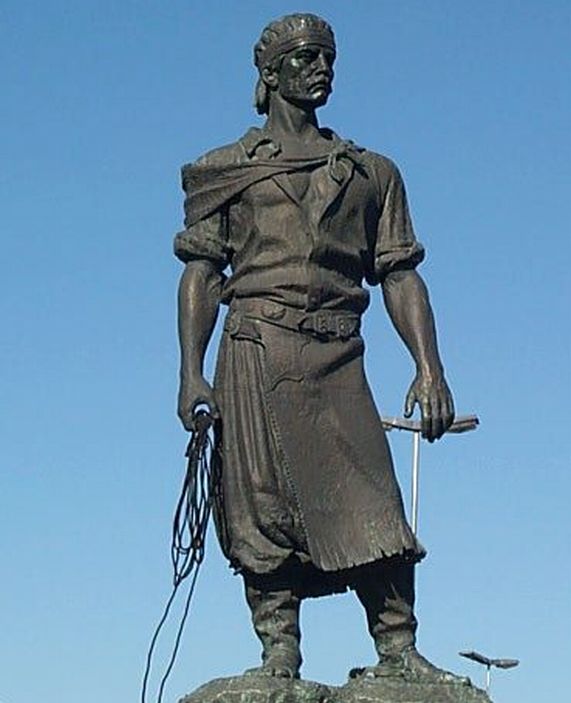 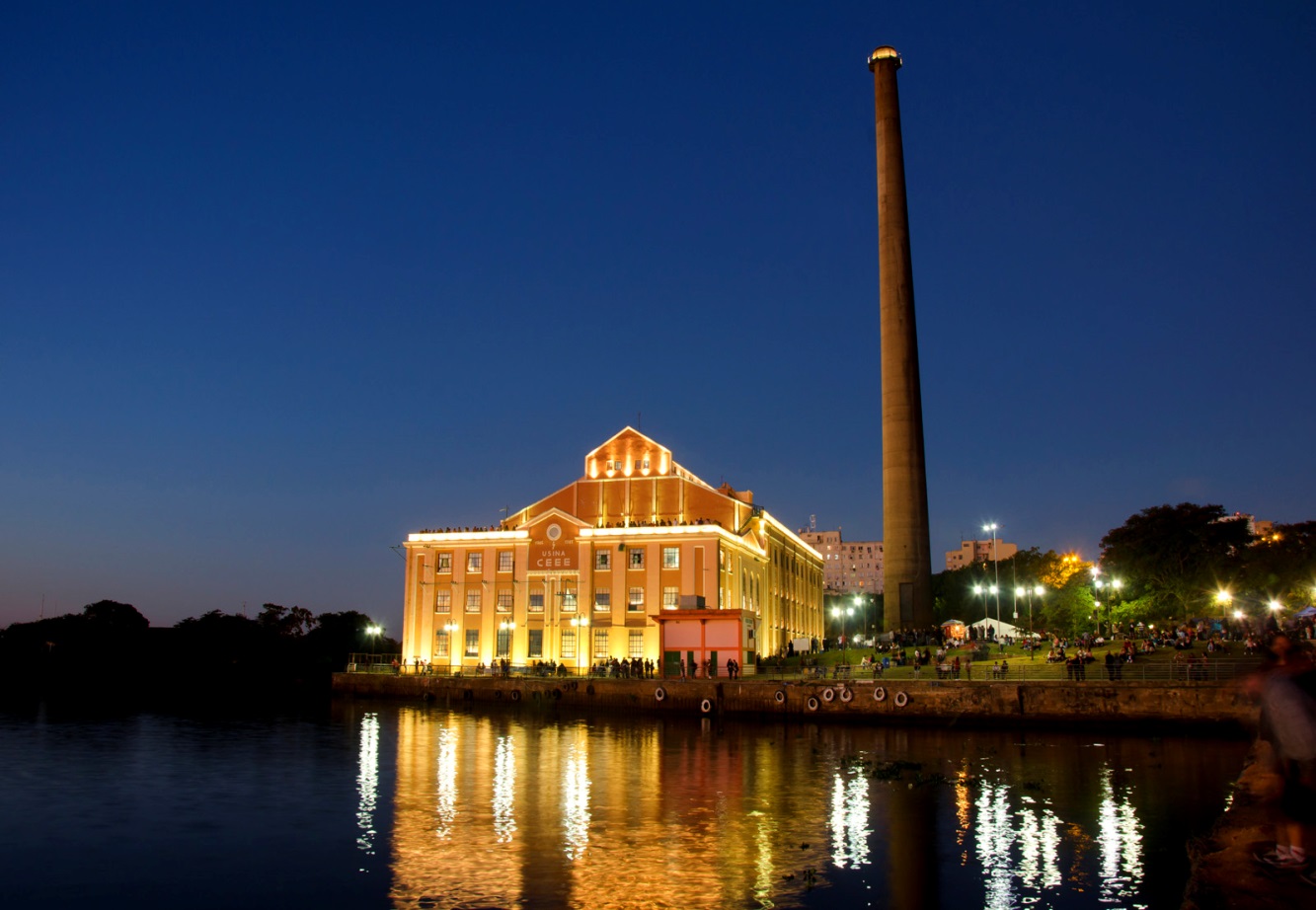 Santa Catarina
Počet obyvateľov: 6 249 682
Hlavné mesto: Florianópolis
Rozloha: 95 258,1 km2
Podnebie: subtropické
Povrch: rovinaté územia, členité pobrežie s ostrovmi, nížiny a doliny vo vnútrozemí

Typické jedlá:
-peixe com pirao- rybací vývar zahustený maniokou
-a peixada catarinense- rybacina dochutená omáčkou 
  z citrónov a čierneho korenia
-churrasco- mäso na prírodno opekané nad ohňom
-eisben que é o joelho de porco- pečené bravčové koleno
-chucrute- kyslá kapusta
-marreco- divá kačka
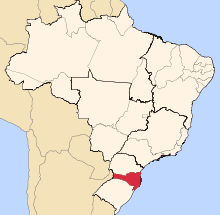 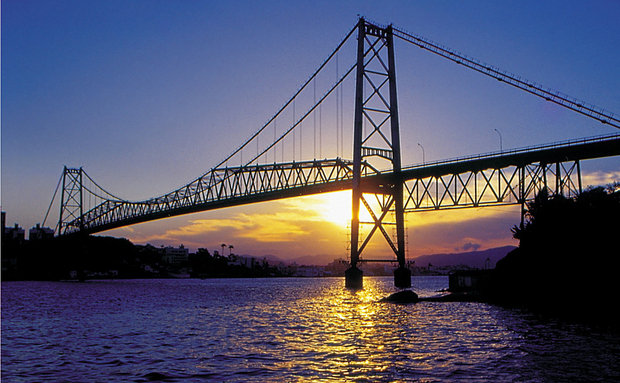 Most Hercílio Luz
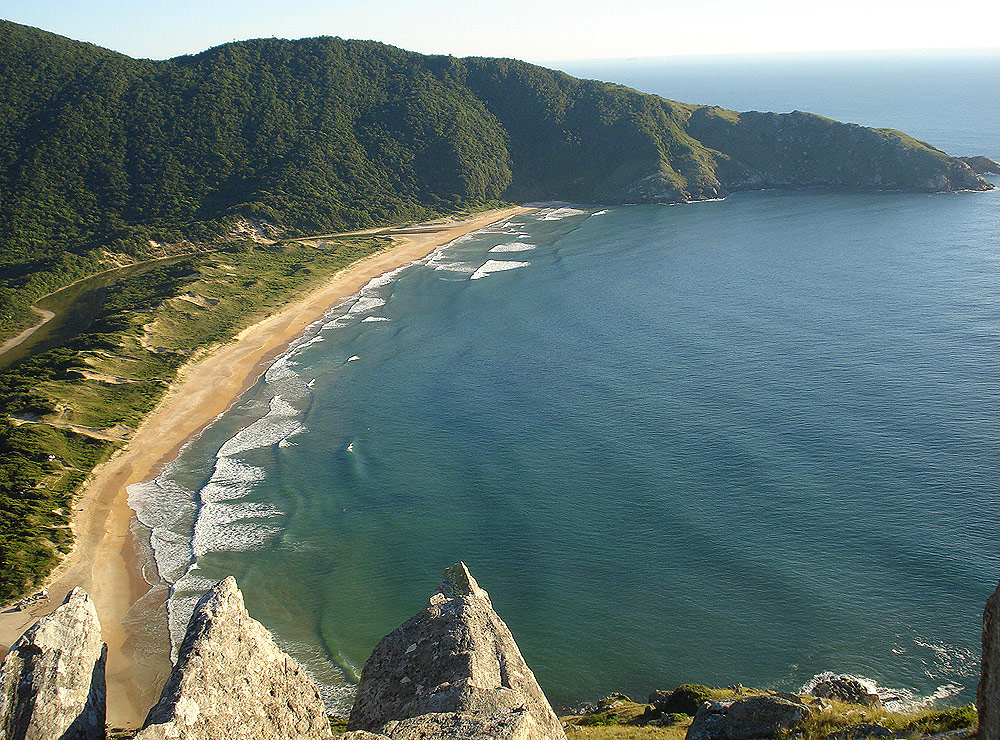 pláž
JUHOVÝCHOD
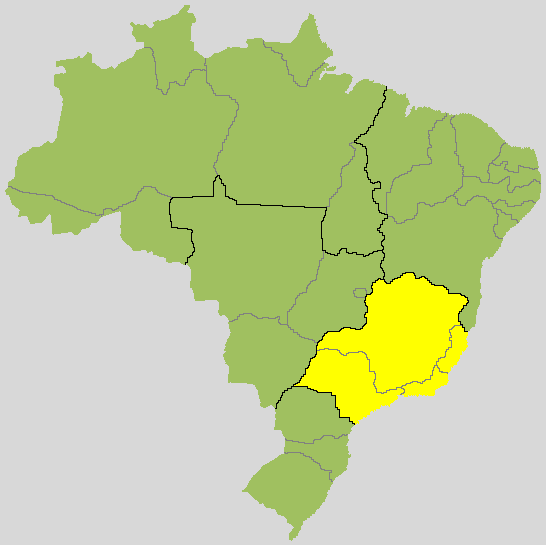 Espírito Santo

Minas Gerais

Rio de Janeiro

Sao Paulo
Espírito Santo
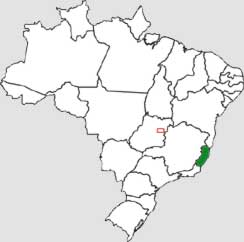 Počet obyvateľov: 3 512 672
Hlavné mesto: Vitória
Rozloha: 46 047,3 km2
Podnebie: tropické
Povrch: pobrežné nížiny a pohoria vo vnútrozemí
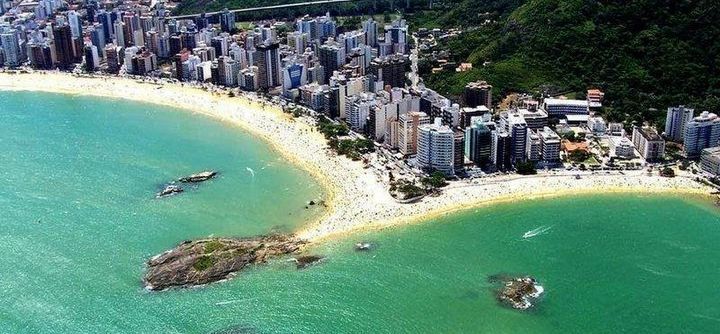 Typické jedlá:
-Moqueca de camarao ou de peixe capixaba: krevety alebo ryba v paradajkovej omáčke a na kokosovom mlieku
-Muma de siri: krab v paradajkovej omáčke
-casquinha de siri: zapekané kúsky kraba v múke a posypané syrom
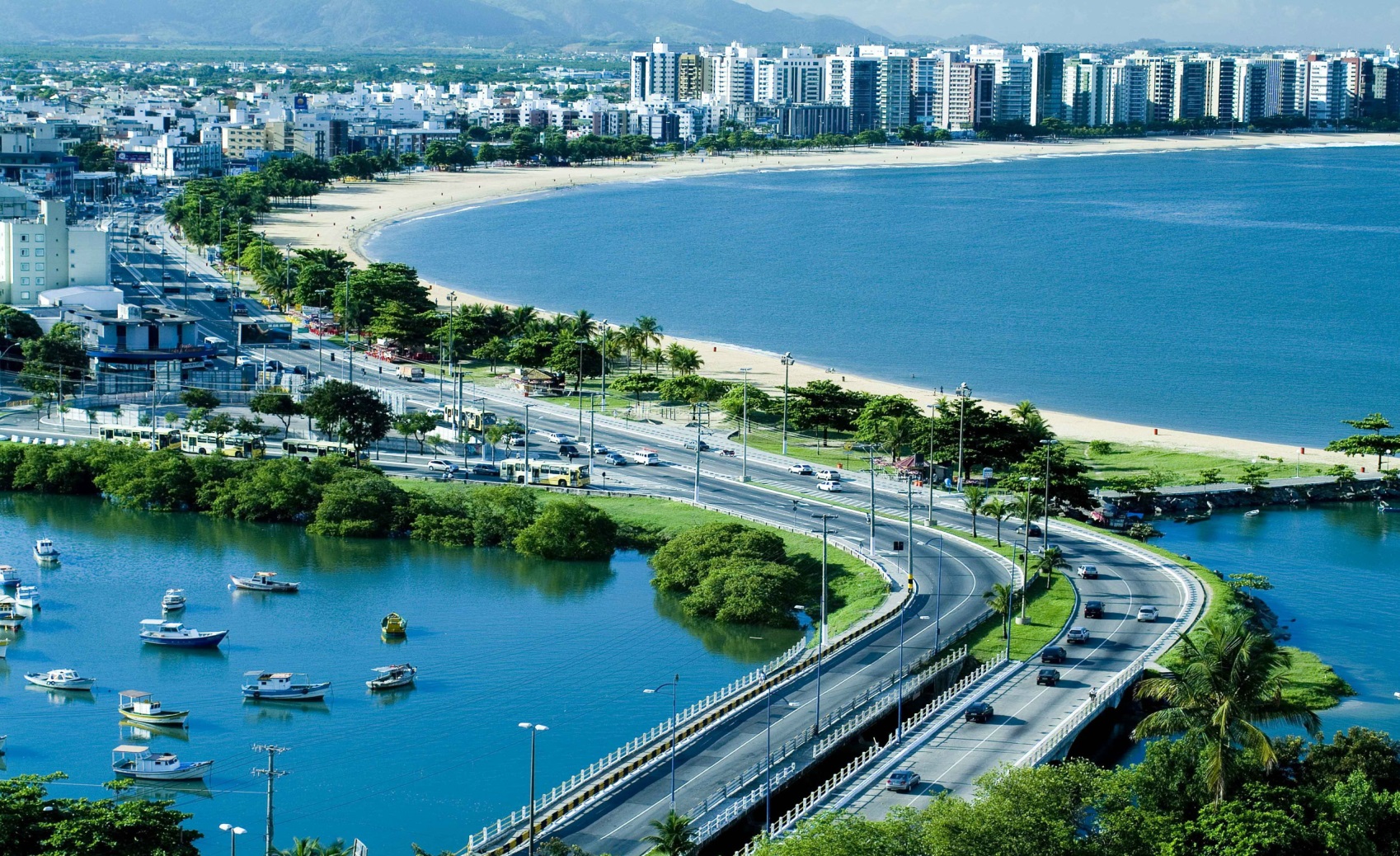 Minas Gerais
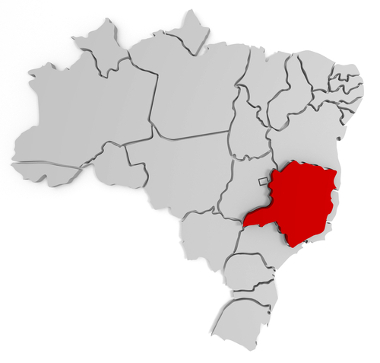 Počet obyvateľov: 19 595 309
Hlavné mesto: Belo Horizonte
Rozloha: 586 552,4 km2
Podnebie: tropické
Povrch: náhorné plošiny so strmými zrázmi a dolinami vo vnútrozemí

Typické jedlá: 
-Galinha ao mohol pardo: sliepka v paradajkovej omáčke
-Leitoa pururuca: pečené prasiatko dochutené cesnakom a oregánom a podlievané pálenkou z cukrovej trstiny
-Tutu de feijao com torresmo e couve: fazuľa varená s údeným jazykom, škvarkami a kapustou
-Feijao tropeiro: fazuľa so slaninou
-Café mineiro feito com coador de pano: káva cedená cez plátno
-Pururuca: lahôdka v podobe pečenej bravčovej šunky
Štadión
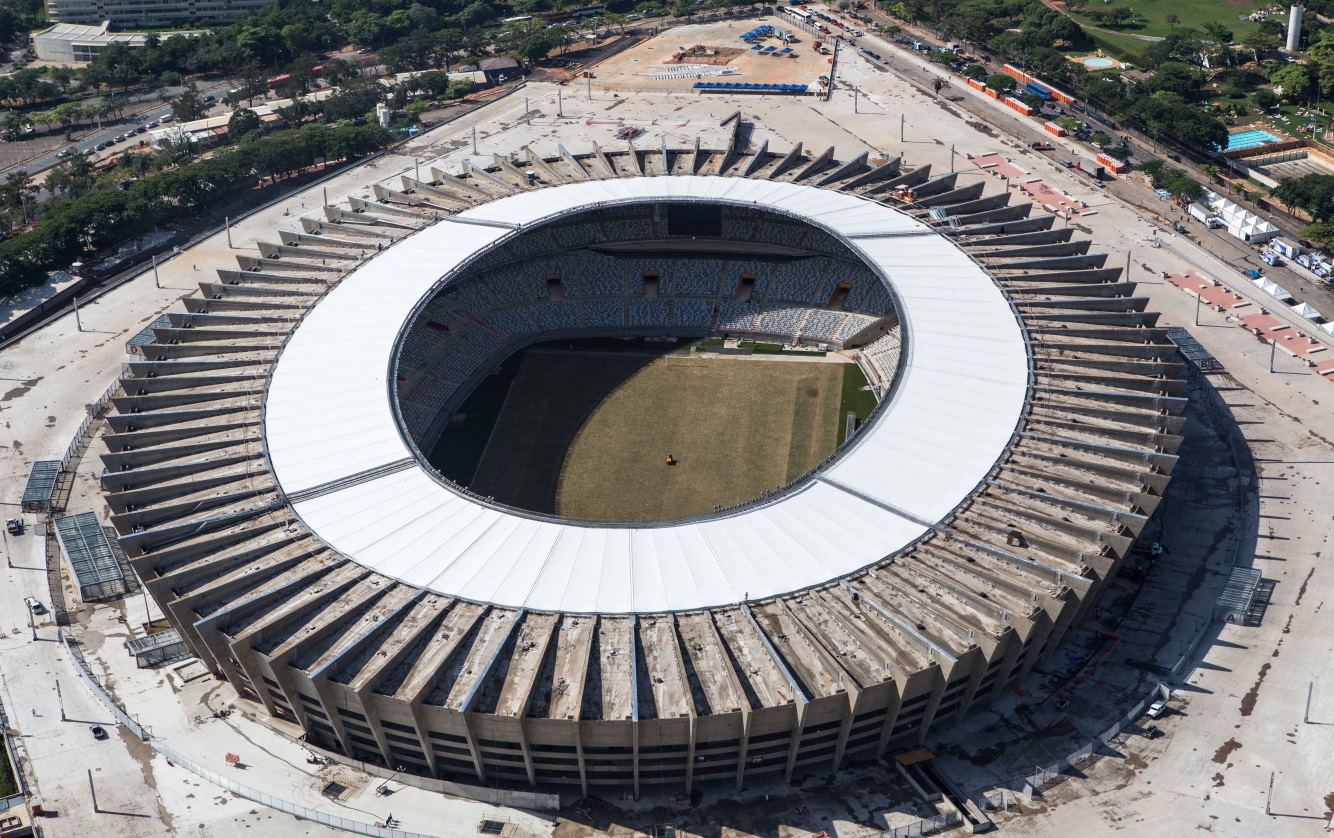 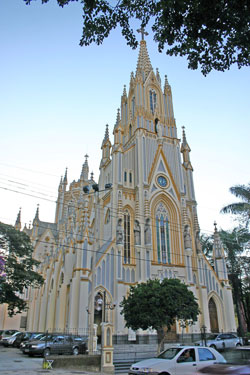 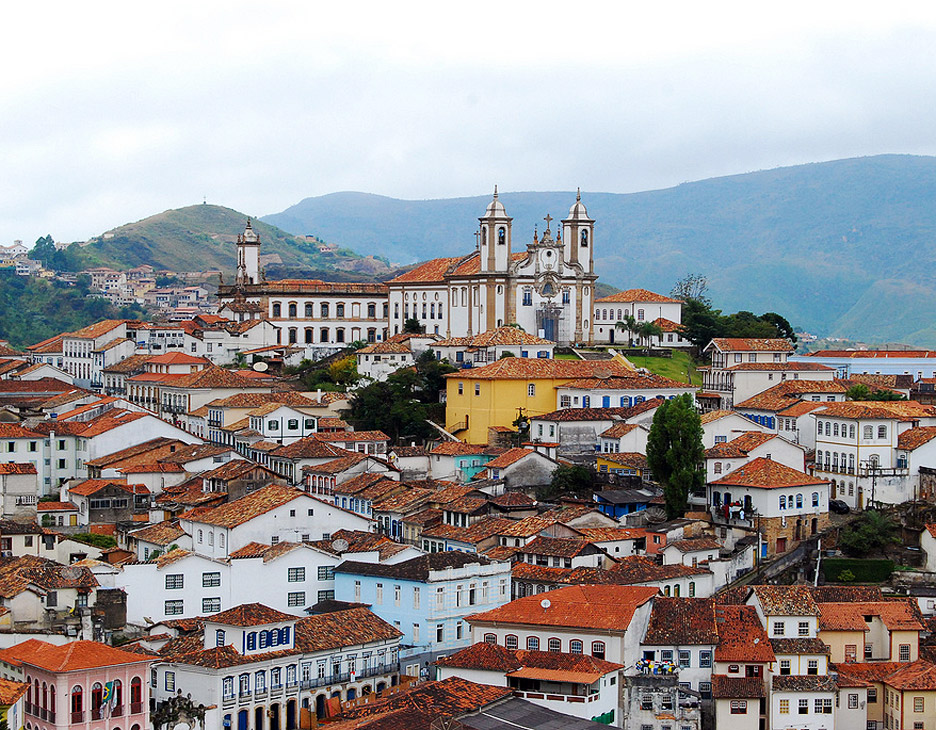 Igreja Nossa Senhora de Lourdes
Ouro Preto
Rio de Janeiro
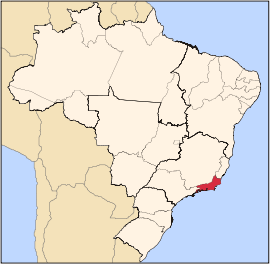 Počet obyvateľov: 15 993 583 
Hlavné mesto: Rio de Janeiro
Rozloha: 43 797,4 km2
Podnebie: tropické atlantické
Povrch: pobrežné nížiny s pahorkami, jazerami, riečnymi nivami a dunami, náhorná plošina na západe

Typické jedlá:
-Churrasco: mäso na prírodno opekané nad ohňom
-Feijoada: čierna fazuľa s kúskami bravčového a hovädzieho mäsa servírované s ryžou a pomarančom na osvieženie
-Toucinho do ceú: koláč z piškótového cesta a strúhaného kokosu
-Caldo verde: zelený hustý vývar z kapusty
-Coxinhas: vysmážané kukurično-zemiakové cestíčko plnené mäsovou plnkou
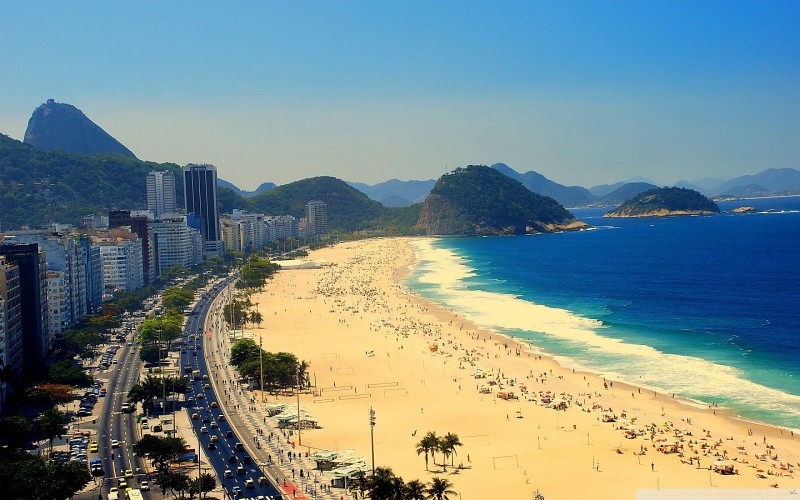 Copacabana
Cukrová homoľa
socha Krista
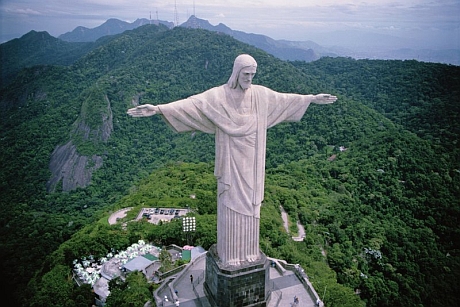 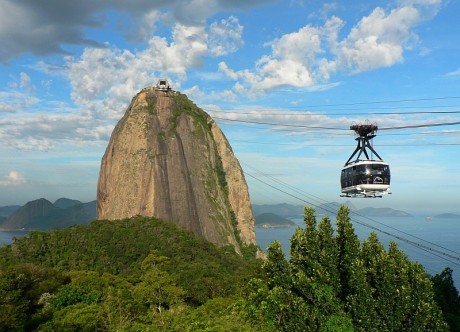 Sao Paulo
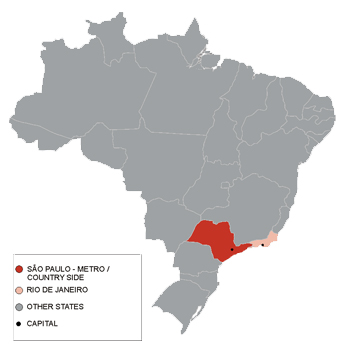 Počet obyvateľov: 41 252 160
Hlavné mesto: Sao Paulo
Rozloha: 248 176,7 km2
Podnebie: tropické vlhké na pobreží, tropické suché vo vnútrozemí
Povrch: náhorná plošina ohraničená pohorím Serra do Mar, nížiny, doliny na zvyšku územia

Typické jedlá:  
-Provolone: tvrdý vláknitý syr s dlhou trvanlivosťou
-Virado á paulista: jednoduchý dedinský pokrm z vysmážaných placiek z            maniokovej múky a fazule servírovaný s tmavou ryžou
-Curau: puding z kukurice a kokosového mlieka
-Picadinho: soté z músa a zeleniny
-Banana Frita: vysmážané banány v cestíčku
Copan
Budova Itália
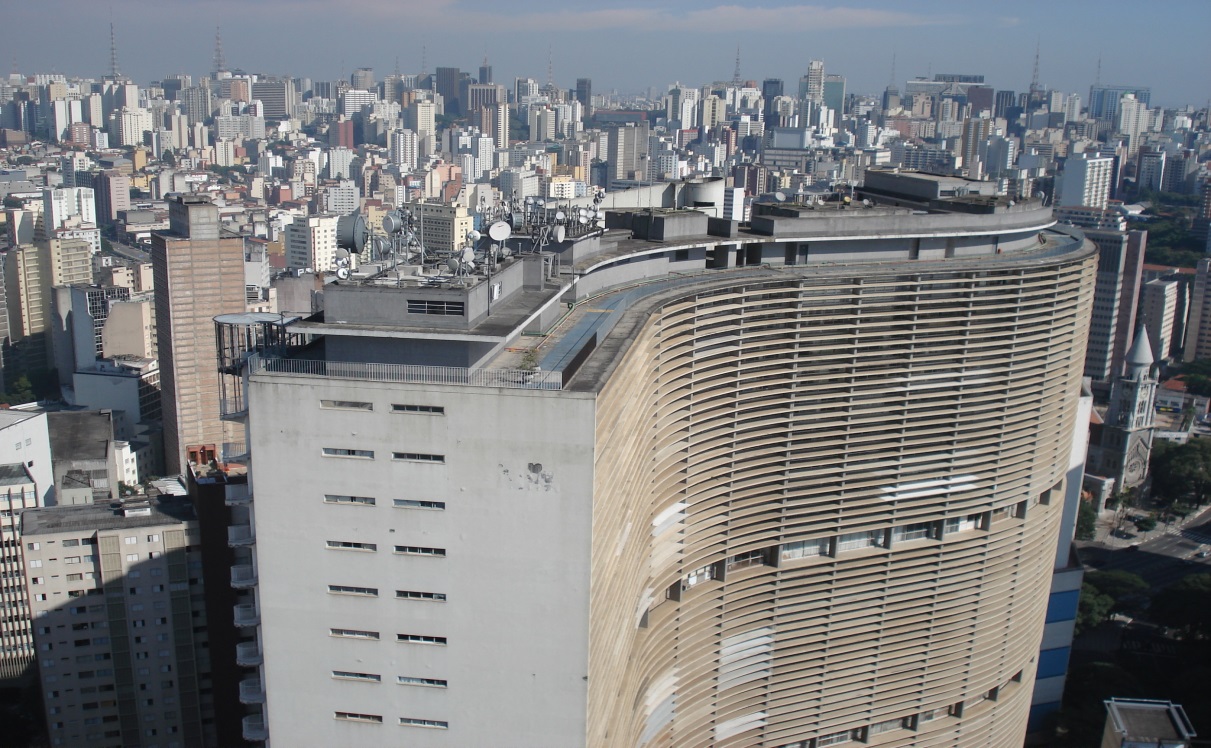 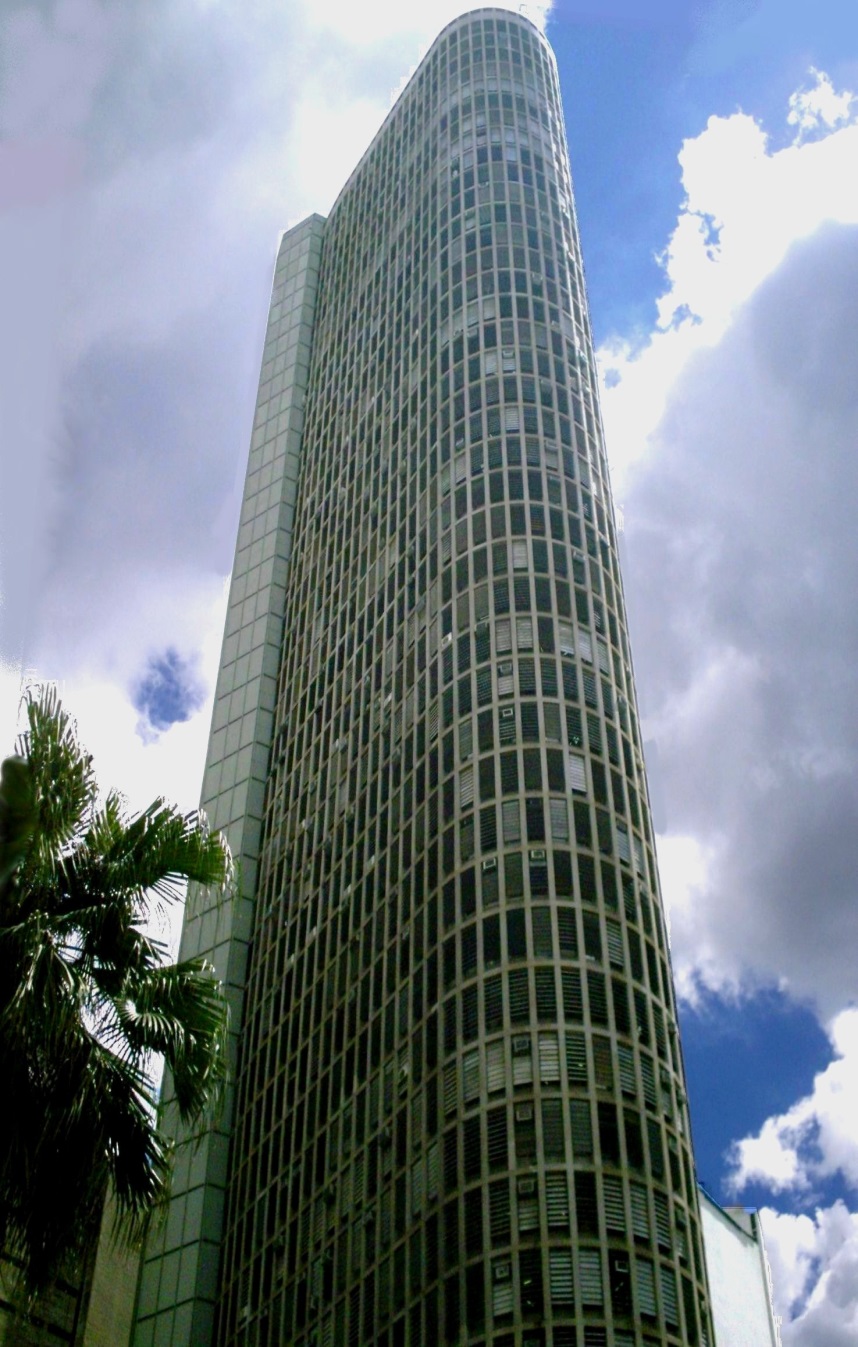 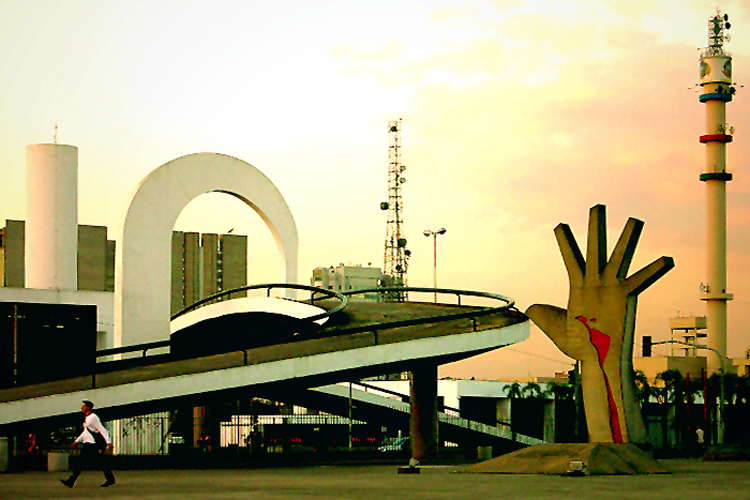 Pamätník Latinskej Ameriky
Ďakujem za pozornosť.